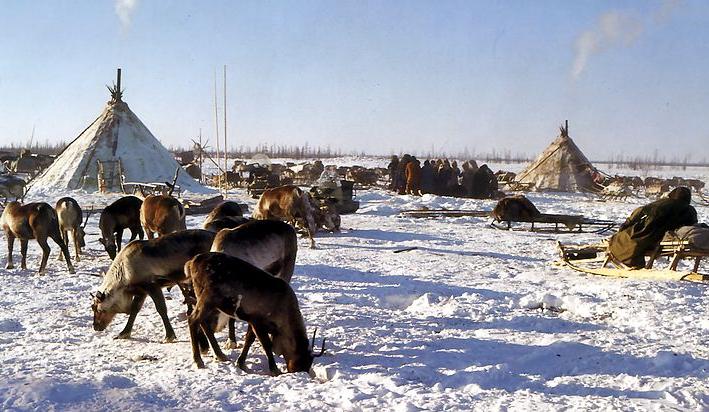 Обобщающее занятие по образовательной программе «Юный эколог»
Путешествие по тундре
Автор: Маркова Тамара Григорьевна, педагог дополнительного образования
Слово «тундра» произошло от финского «тунтури», что значит «безлесная равнина».
Нет родней земли ,
 чем тундра,
Тундре – края нет!
На оленьих тропах утро
Оставляет след.
Тундры я не представляю
Без оленьих стад,
Без ветров, что, пролетая,
Снегом шелестят.
вертолет
Мы глядим во все глаза:
Из металла - стрекоза!
У нее забавный вид:
На спине не крылья – винт:
Как невиданный цветок, 
лопасть-это лепесток.
Вот цветок из лопастей
Закрутился. Все быстрей,
Превращаясь в светлый круг!
«Стрекоза» качнулась вдруг
И взлетела в небеса!
Вот какие чудеса!
Начинается полет.
До свиданья, вертолет!
                                  Прокопий Явтысый
Карта России
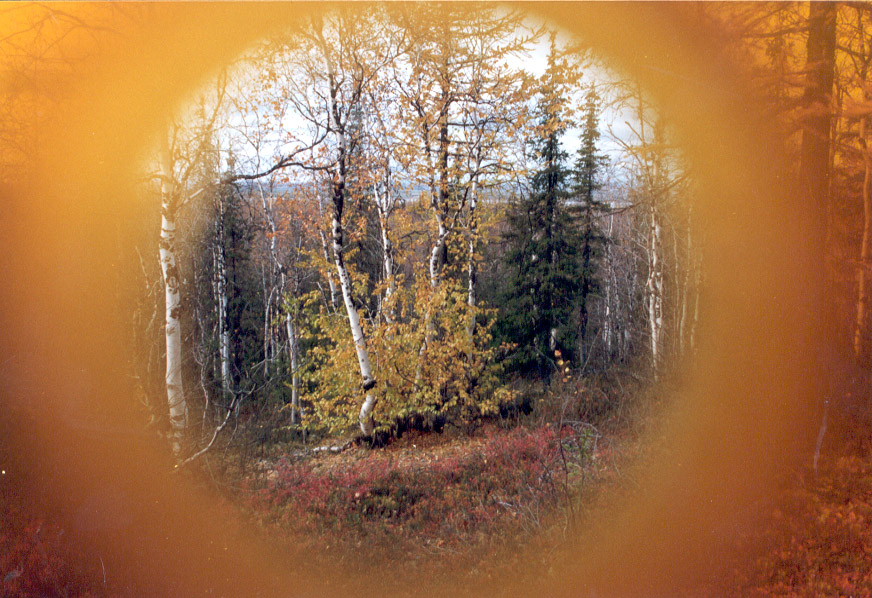 Растения тундры
Характерные черты тундровых растений
В отличии от обычных растений:
короткие корни, т.к. многолетняя мерзлота;
растения низкорослые, т.к. сильные ветры;
многие стелются по земле, т.к. у поверхности земля теплее;
короткий период цветения и созревания плодов, поэтому растения тундры долгую зиму переносят либо в семенах, либо вообще не замерзая;
мелкие листья.
Ребусы
в=к   ,2
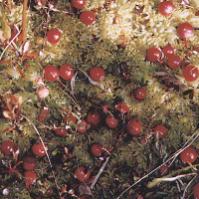 клюква
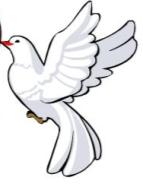 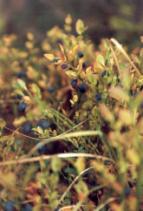 ,   ика
голубика
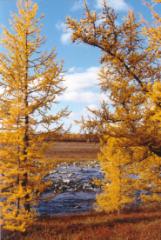 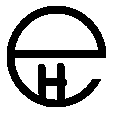 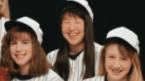 л=н       ,
лиственница
,      ,
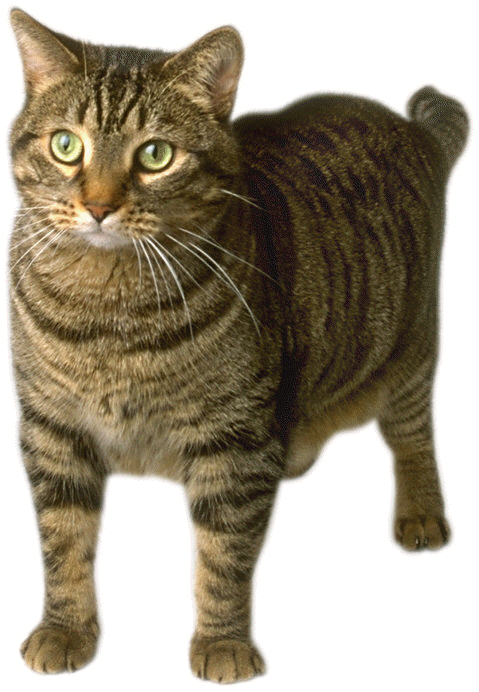 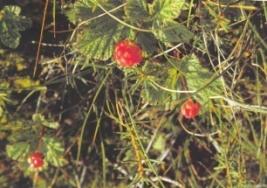 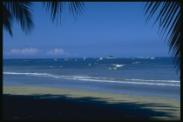 морошка
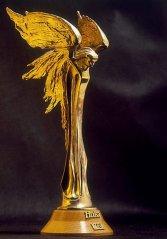 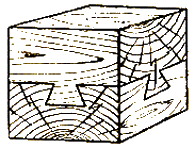 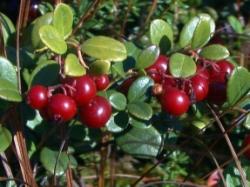 брусника
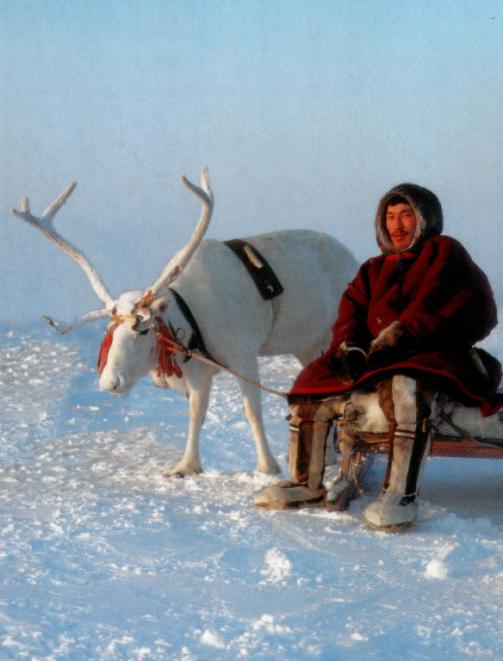 Эй, беги, беги, олень,
Через тундру веселей!
Пусть горит весенний день
Ярким солнцем, эйя-эй! Хэй! Хэй!
 
Куропатка. Улетай
С нашей тропки поскорей!
В заполярный едем край,
Едем быстро, эйя-эй! 
Хэй! Хэй!
 
Едем мы уже полдня.
У меня в руке хорей.
Гость на нарте у меня-
В сердце радость, эйя-эй! Хэй! Хэй!
Животные тундры
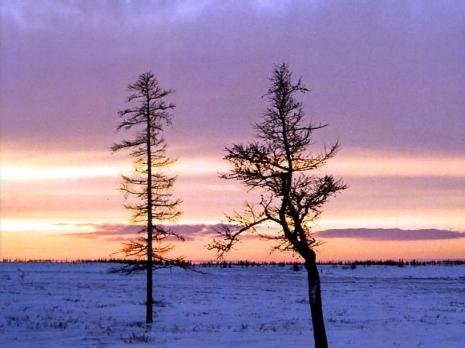 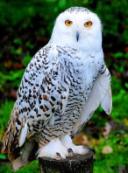 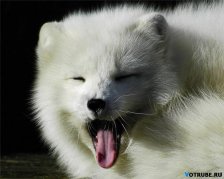 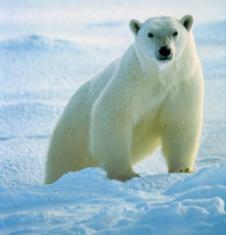 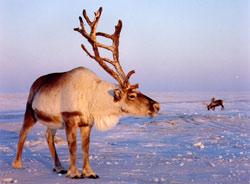 Загадки
сова
Всю зиму до самого летаВ наряд белоснежный одета.Глаза, как зеленые блюдца,Не плачут и не смеются.При солнце таится и спит,Во тьме на охоту летит.
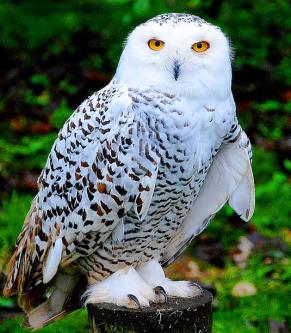 По мхам он ходит и траве,
Носит лес на голове.
Рогами защищается-
От врагов спасется.
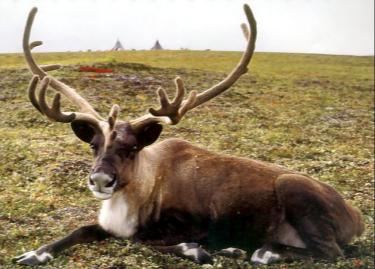 олень
Ночью очень чутко спит,
Оленье стадо сторожит,
Волков отгоняет
И на охоте помогает.
Собака
Кто в жестокую пургу
Роет норку в снегу,
В снежок зарывается,
От холода спасается?
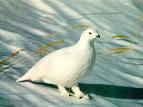 куропатка
Угадай кто это.
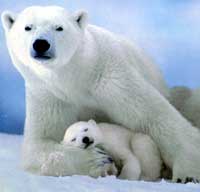 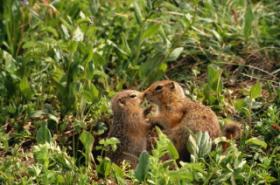 лемминги
Белый журавль (стерх)
медведь
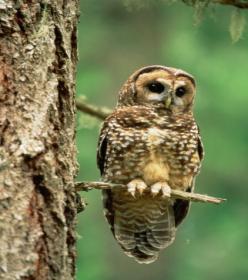 сова
песец
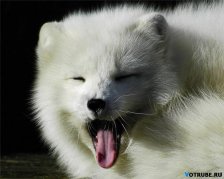 Экологическая страница
Проблемы тундры
Будь милостив к природе, человек!
Берешь – бери не более чем нужно.
Тогда и звери свой клыкастый век
С тобой, разумным, скоротают дружбе.
Подарите потомкам землю,
Непорочную, как вначале.
                                     Л.Лапцуй
Список используемой литературы:
Петров В.В. Растительный мир нашей Родины: Кн. Для учителя.-2-е изд., -М.: Просвещение, 1991. 
Герасимов В.П. Животный мир нашей Родины: Пособие для учителя нач.  классов.-2-е изд.,- М.: Просвещение,1985.
Ямальский калейдоскоп/учебное пособие по литературному краеведению.2 класс/автор-составитель Л.В. Федорова. Тюмень: Изд. ИПОССО РАН, 2003.
Явтысый П.А. Зов морошковой земли: Стихи и рассказы. М.: Дет. лит.,1989.